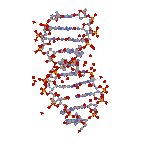 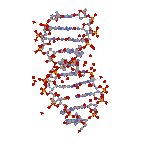 Tudomány és Művészet Kórélettan V (VI)
2018/2019 I. félév
Csak sokszor kell mondani… 
Prof. Dr. Rosivall László
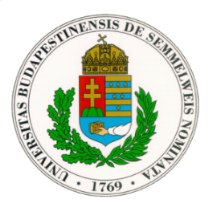 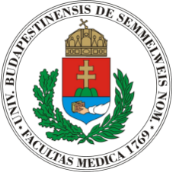 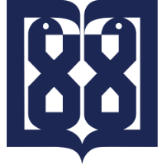 Semmelweis Egyetem, Kórélettani Intézet
Elméleti és Transzlációs Orvostudományi Doktori Iskola
Nemzetközi Nephrológiai Kutató és Képző Központ
Teheráni Orvostudományi Egyetem
Csak sokszor kell mondani…
Rosivall László

Informális kommunikáció csoportokon belül és között 
Szvetelszky Zsuzsa
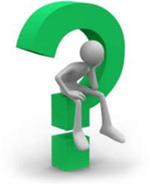 Semmelweis az anyák megmentője, 
aki legyőzte a kórt, de nem győzte meg a kort!
Csak mintegy fél évszázad múlva…
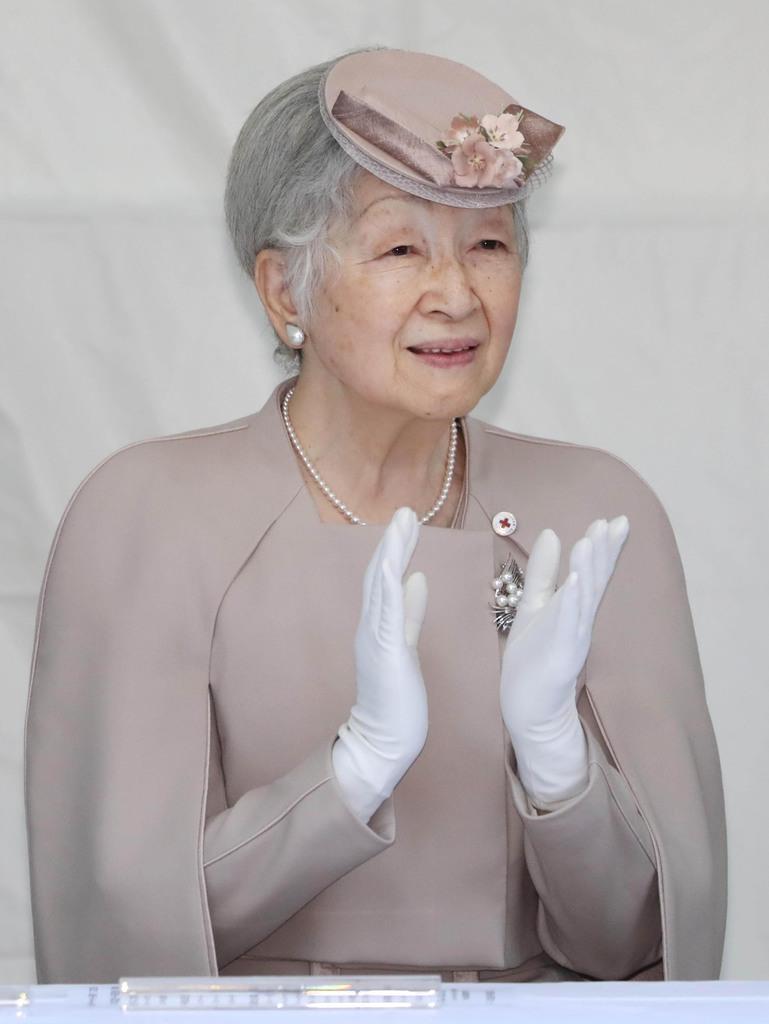 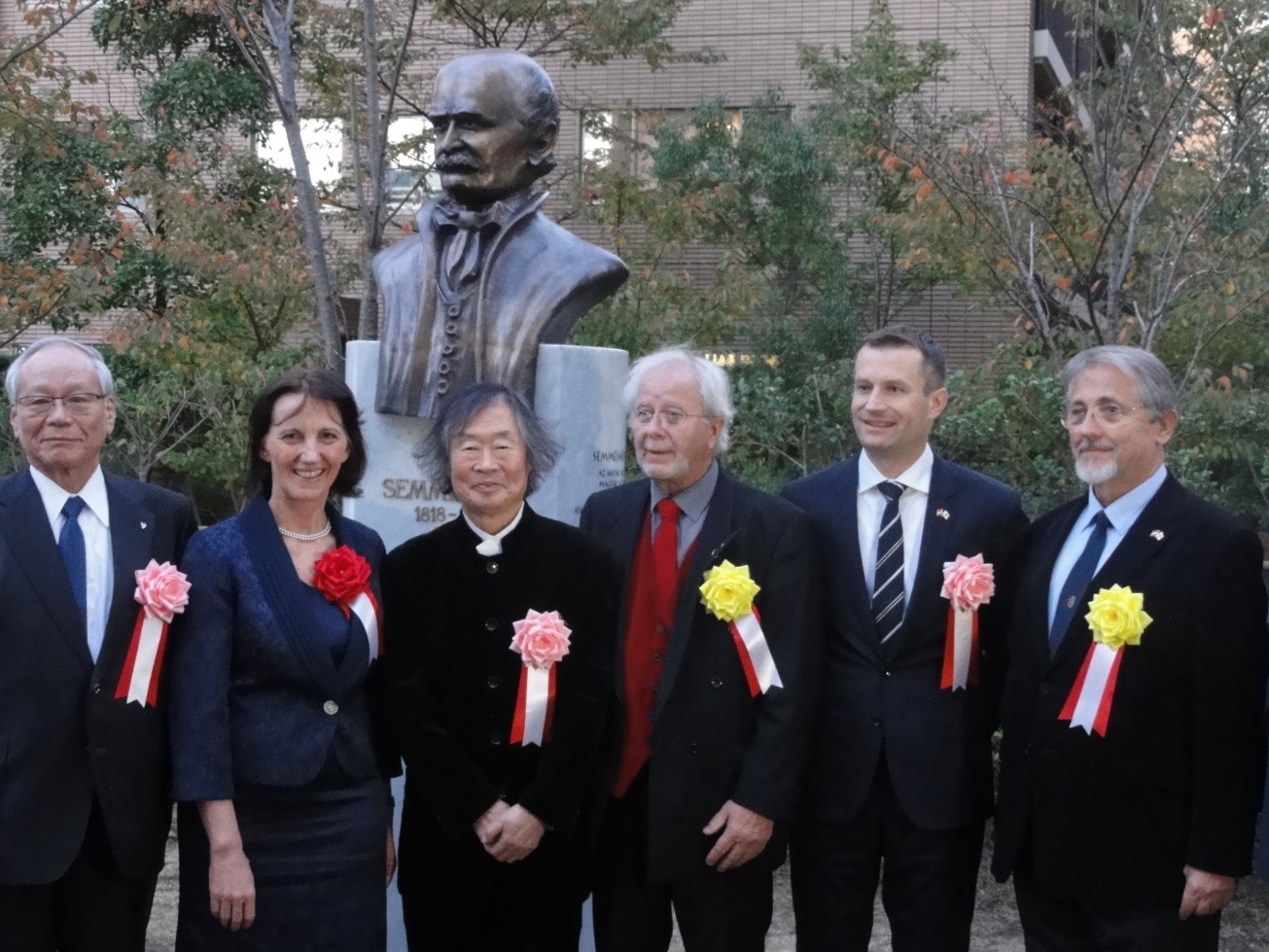 Semmelweis bronzba öntve 
megérkezett Tokióba
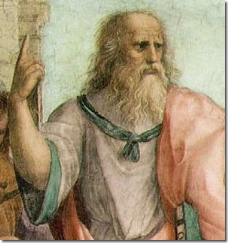 A meggyőzés
Fogalma, története, módszerei
Minden nap,  minden pillanatban, minden szinten, ezért nehéz definiálni
Sámánok, római szónokok, hittérítők,  házalók, politikusok,, stb.
Ki kit győz meg? – Mindenki mindenkit?
        a gyermek a szülőt, vagy a szülő a gyermeket
        az eladó a vásárlót, vagy a vásárló az eladót
        a kormány a polgárokat, vagy a polgárok a kormányokat
        Európa az országokat, vagy az országok Európát
-    A meggyőzés  eszközei?
        szavakkal, beszéddel
        testbeszéddel
        ajándékkal, gyöngyökkel, pénzzel
        erőszakkal, háborúval
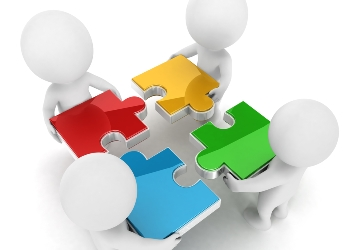 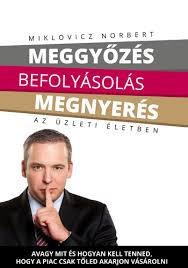 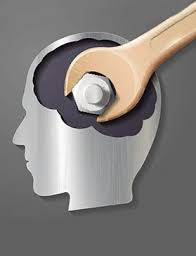 Nagy kérdések
A meggyőzés leghatékonyabb eszköze a tiszta, logikai érvelés
A meggyőzés leghatékonyabb eszköze az érzelmi  befolyásolás
           a manipulálás
           függőség kialakítás, zsarolás
           erőszak, stb.
A meggyőzés leghatékonyabb eszköze a  lekenyerezés, ajándékozás
A meggyőzés leghatékonyabb eszköze a fizikai erőszak
A meggyőzés leghatékonyabb eszköze a pszichológiai felhasználása
A hatalomnak a cél érdekében minden eszköz megengedhető
           kiabálás, agymosás
           félelemkeltés, büntetés
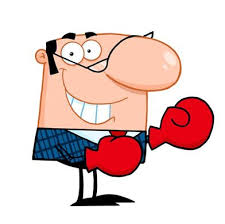 Speciális, de szokásos meggyőzések
Diktatórikus, háborús propaganda szigorú cenzúrával és büntetéssel
Diktatórikus állami propaganda szigorú cenzúrával és büntetéssel
Diktatórikus maffia  (helyi, nemzetközi) propaganda és eszközök
Erőszakos szekták, vallások
„Hol a zsarnokság van,ott zsarnokság van,
 …………………………
mert zsarnokság vanaz óvodákban,az apai tanácsban,az anya mosolyában,abban, ahogy a gyermekdadog az idegennek,ahogy, mielőtt súgtál,hátrafordultál,”
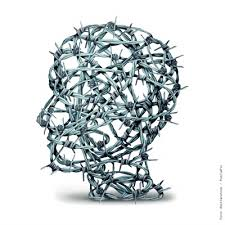 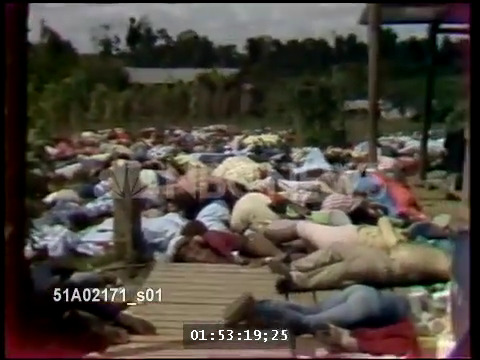 Népek Temploma szekta
vezető: Jim Jones, Guayana, Jonestown, 1978
 918-an - köztük 276 gyermek – tömeges öngyilkosság, gyilkosság
Manipulálás, tudatos felkészítés, örültség, karizma, gyilkos-öngyilkos?
Két, az életből vett példa
1. Családi történet – áthangolás

2. Meggyőzés tudományos eszközök felhasználásával
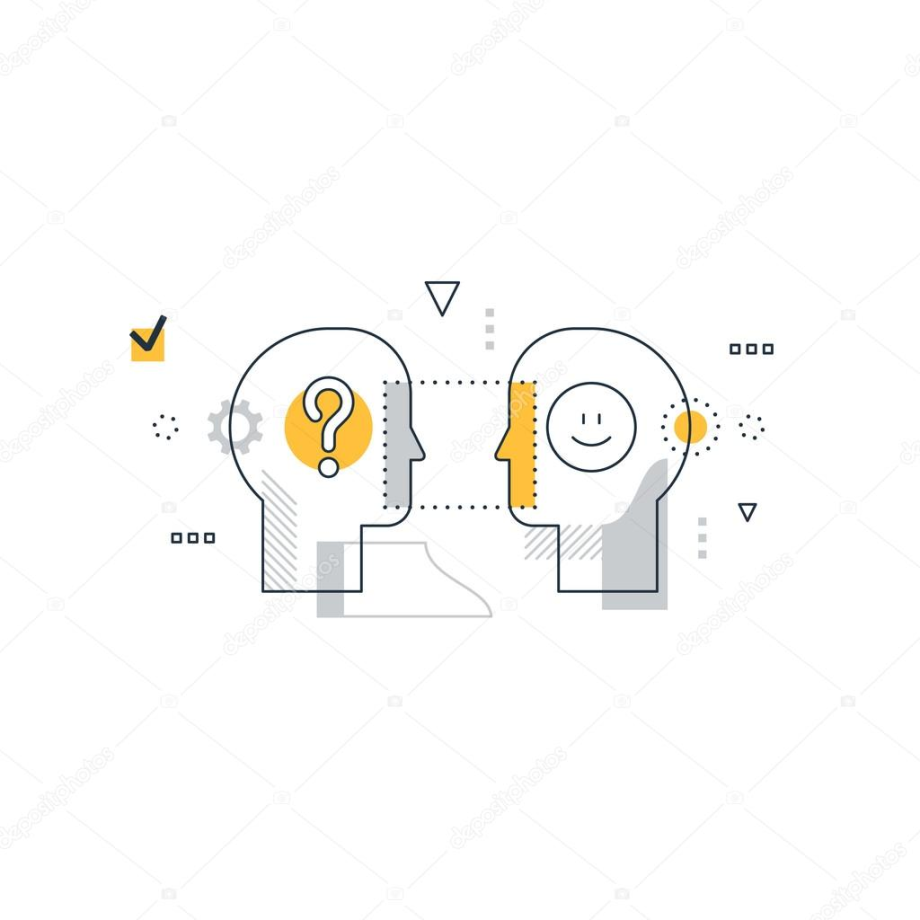 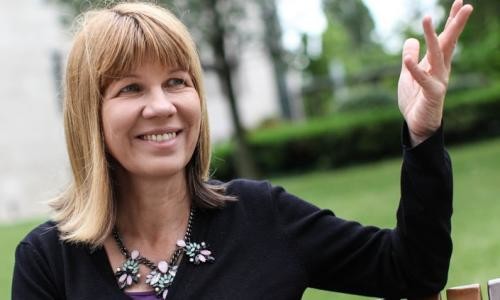 Kutatási területei :
pletyka pszichológiája, 
informális hálózatok,
vállalati kommunikáció.
Szvetelszky Zsuzsanna
PhD szociálpszichológus
az ELTE PPK oktatója
az MTA TK "Lendület" 
Kutatócsoport munkatársa
LINK-Group Hálózatkutató Központ tagja
Könyvei:
- A pletyka (2002, Gondolat Kiadói Kör, Kognitív Szeminárium sorozat. Budapest)
- Mindenki harmadik (2004, Alibi Kiadó, Budapest)
- A kapunyitási pániktól a nagymama-elméletig. A családi élet szerepváltozásai (2005, Pont Kiadó, Budapest)
- Noé márkája. Variációk a tudatos vásárlásra (2008, Tudatos Vásárlók Egyesülete - Pont Kiadó, Budapest)
Szvetelszky, Zsuzsanna : Közösségi kételyek                                                     
SZÁZADVÉG 84 : 2 pp. 27-36. , 10 p. (2017) 
Szvetelszky, Zsuzsanna ; Laik, Eszter (szerk.) 
Rejtett szervezetek: Az informális kommunikáció hatalma
Budapest, Magyarország : Typotex (2017) ISBN: 9789632799346 OSZK 
Szvetelszky, Zsuzsanna  Megszaladás
LIGET: IRODALMI ÉS ÖKOLÓGIAI FOLYÓIRAT 2016 nov p. 1 (2016) 
Szvetelszky, Zsuzsanna  Kettős erkölcs, kettős erkölcstelenség
HVG EXTRA A nő : 2016/3 pp. 78-79. , 2 p. (2016) 
Szvetelszky, Zsuzsanna  Cicaharc – a kettős verseny
HVG EXTRA A nő : 2016/2 pp. 70-71. , 2 p. (2016) 
Szvetelszky, Zsuzsanna  „Azt hittem, tudod…”: Titok és átláthatóság a netkorszakban
HVG EXTRA - PSZICHOLÓGIA : 2016/3 pp. 14-15. , 2 p. (2016) 
Szvetelszky, Zsuzsanna  Ahány testvér, annyi család
HVG EXTRA - PSZICHOLÓGIA : 2016/4 pp. 28-30. , 3 p. (2016) 
Szvetelszky, Zsuzsanna  A nem létező tökéletesség
HVG EXTRA - PSZICHOLÓGIA : 2016/2 pp. 90-91. , 2 p. (2016) 
Szvetelszky, Zsuzsanna  Néma gyereknek anyja se…
MINDENNAPI PSZICHOLÓGIA 2016 dec - 2017 jan pp. 54-55. , 2 p. (2016) 
Szvetelszky, Zsuzsanna  Az igazi „messziről jött ember” – és a virtuális
MINDENNAPI PSZICHOLÓGIA okt-nov pp. 56-57. , 2 p. (2016) 
Szvetelszky, Zsuzsanna  Ki lehet próféta és hol?
MINDENNAPI PSZICHOLÓGIA augusztus-szeptember pp. 58-59. , 2 p. (2016) 
Szvetelszky, Zsuzsanna  Imádom a munkámat!
MINDENNAPI PSZICHOLÓGIA június-július pp. 55-57. , 3 p. (2016) 
Szvetelszky, Zsuzsanna  Aki jó éjjel, az nappal is jó lesz?
MINDENNAPI PSZICHOLÓGIA best of 1. pp. 22-25. , 4 p. (2016) 
Szvetelszky, Zsuzsanna  Elterjed, majd eltűnik
ALIBI HAT HÓNAPRA 17 pp. 84-87. , 4 p. (2016) 
Szvetelszky, Zsuzsanna  A terjedés jellegzetességei: az intraperszonális szinttől a csoportközi transzformációig pp. 212-220. , 9 p. 
In: Balázs, Géza; Kovács, László; Szőke, Viktória (szerk.) Hálózatkutatás : Hálózatok és (inter)diszciplínák 
Budapest, Magyarország : Magyar Szemiotikai Társaság, Inter Nonprofit Kft, (2016) 
Szvetelszky, Zsuzsanna  Hálózat nélkül nincs terjedés
TERMÉSZET VILÁGA 146 : 1. különszám pp. 83-85. , 3 p. (2015) 
REAL-J Matarka  Szvetelszky, Zsuzsanna  Tudjuk, hogy tudjátok, hogy tudjuk: A hálózattudat, mint az elmeteória csoportszintű kiterjesztése
SZÁZADVÉG 19 : 72 pp. 5-21. , 17 p. (2014) 
Szvetelszky, Zsuzsanna  A hálózatok lélektanáról 
In: Túry, Ferenc (szerk.) Orvosi pszichológia 
Budapest, Magyarország : Medicina, (2014) 
Szvetelszky, Zsuzsanna  Tehetség és hálózat pp. 95-101. 
In: Szávai, I (szerk.) Én ne lennék tehetséges? : A képességek felismerése és fejlesztése 
Budapest, Magyarország : Pont Kiadó, (2013) 
Szvetelszky, Zsuzsanna  Térsebészet pp. 78-82. 
In: Veszelszki, Ágnes (szerk.) A világhálóba keveredett ember : hogyan változtatta meg az internet az ön gondolkodását? : esszékötet 
Budapest, Magyarország : ELTE Eötvös Kiadó, (2013) p. 370
61 közlemény